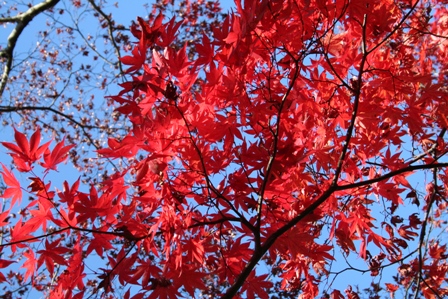 De kracht van Oost
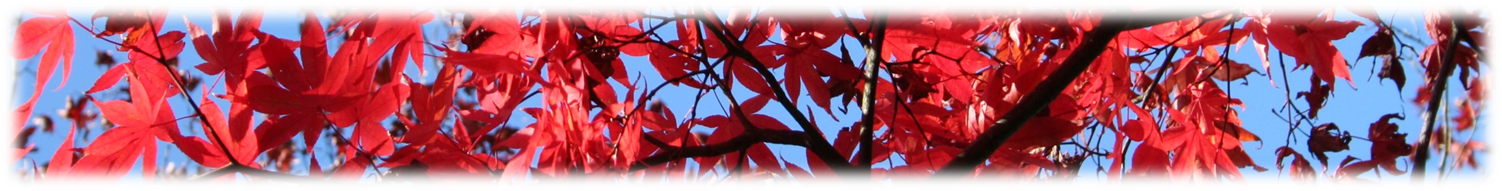 de kracht van Oost
Aanleiding
Samenwerkingspartners
Vormgeving project
De Kracht van Oost is een project waarin Divers, Juvans, Cello, de Van Neynselgroep, de Reinier van Arkelgroep en BrabantWonen samen met bewoners uit de wijken Aa-wijk Zuid, Aa-wijk Noord en de Graafsebuurt Zuid werken aan de toekomst van maatschappelijke ondersteuning: door lokale samenwerking zorgen dat iedereen mee kan doen in de wijk.
de kracht van Oost
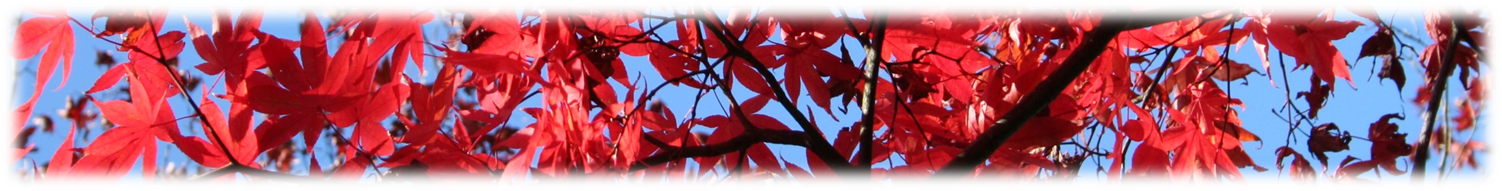 de kracht van Oost
2 deelprojecten:
Inspiratiekringen
Dagbesteding in de buurt
De Kracht van Oost is een project waarin Divers, Juvans, Cello, de Van Neynselgroep, de Reinier van Arkelgroep en BrabantWonen samen met bewoners uit de wijken Aa-wijk Zuid, Aa-wijk Noord en de Graafsebuurt Zuid werken aan de toekomst van maatschappelijke ondersteuning: door lokale samenwerking zorgen dat iedereen mee kan doen in de wijk.
de kracht van Oost
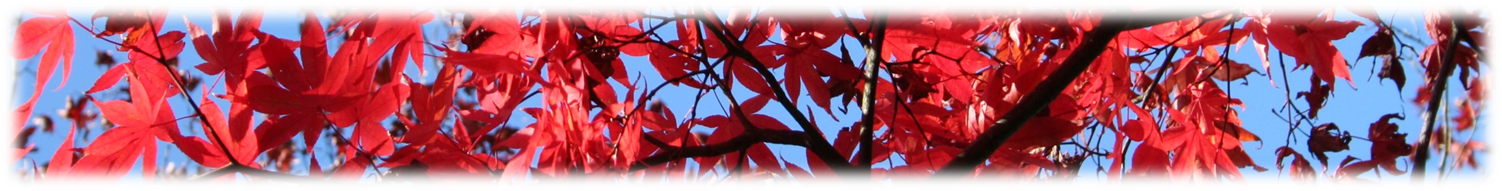 de kracht van Oost
Inspiratiekringen
3 buurten
15-20 deelnemers per groep
Diversiteit gegarandeerd
3 bijeenkomsten
slotmanifestatie
De Kracht van Oost is een project waarin Divers, Juvans, Cello, de Van Neynselgroep, de Reinier van Arkelgroep en BrabantWonen samen met bewoners uit de wijken Aa-wijk Zuid, Aa-wijk Noord en de Graafsebuurt Zuid werken aan de toekomst van maatschappelijke ondersteuning: door lokale samenwerking zorgen dat iedereen mee kan doen in de wijk.
de kracht van Oost
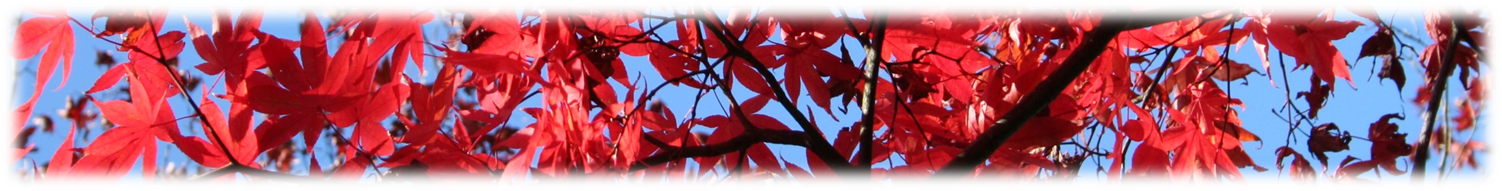 de kracht van Oost
Werving deelnemers door:
Er op af
Zwaan kleef aan
Werving samenwerkingspartners
De Kracht van Oost is een project waarin Divers, Juvans, Cello, de Van Neynselgroep, de Reinier van Arkelgroep en BrabantWonen samen met bewoners uit de wijken Aa-wijk Zuid, Aa-wijk Noord en de Graafsebuurt Zuid werken aan de toekomst van maatschappelijke ondersteuning: door lokale samenwerking zorgen dat iedereen mee kan doen in de wijk.
de kracht van Oost
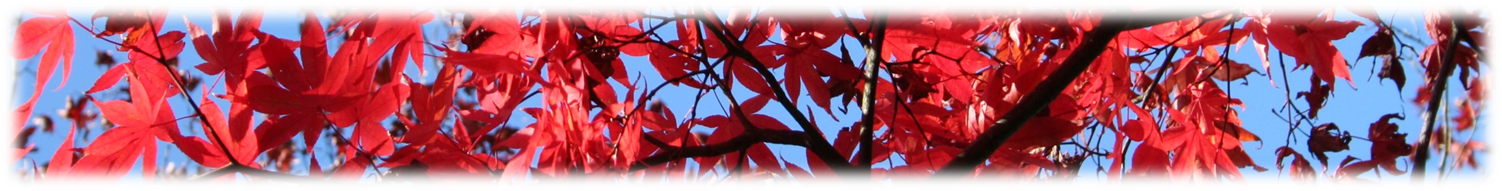 de kracht van Oost
Inspiratiekringen
1e bijeenkomst: 
Kennismaking, ontwikkelingen AWBZ en consequenties in de buurt
2e bijeenkomst:
Fantasiefase
3e bijeenkomst:
Ontwerpfase, keuze voor 3 projecten per buurt
De Kracht van Oost is een project waarin Divers, Juvans, Cello, de Van Neynselgroep, de Reinier van Arkelgroep en BrabantWonen samen met bewoners uit de wijken Aa-wijk Zuid, Aa-wijk Noord en de Graafsebuurt Zuid werken aan de toekomst van maatschappelijke ondersteuning: door lokale samenwerking zorgen dat iedereen mee kan doen in de wijk.
de kracht van Oost
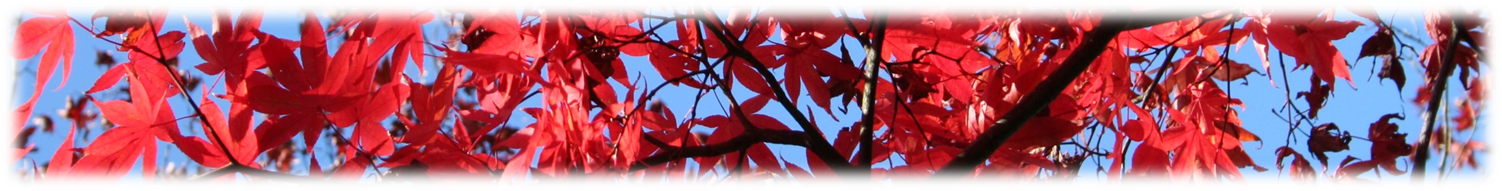 de kracht van Oost
Slotmanifestatie
Afronding fase 1:
Keuze voor 3 projecten door bewoners
Informeren professionals
De Kracht van Oost is een project waarin Divers, Juvans, Cello, de Van Neynselgroep, de Reinier van Arkelgroep en BrabantWonen samen met bewoners uit de wijken Aa-wijk Zuid, Aa-wijk Noord en de Graafsebuurt Zuid werken aan de toekomst van maatschappelijke ondersteuning: door lokale samenwerking zorgen dat iedereen mee kan doen in de wijk.
de kracht van Oost
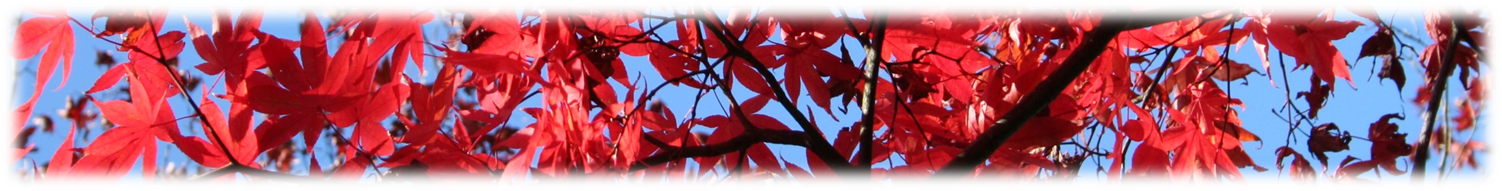 de kracht van Oost
Dagbesteding in de buurt
Screening 100 dossiers
Inventarisatie dagbestedingsplekken in de buurt en ontwikkelpotentie
De Kracht van Oost is een project waarin Divers, Juvans, Cello, de Van Neynselgroep, de Reinier van Arkelgroep en BrabantWonen samen met bewoners uit de wijken Aa-wijk Zuid, Aa-wijk Noord en de Graafsebuurt Zuid werken aan de toekomst van maatschappelijke ondersteuning: door lokale samenwerking zorgen dat iedereen mee kan doen in de wijk.
de kracht van Oost
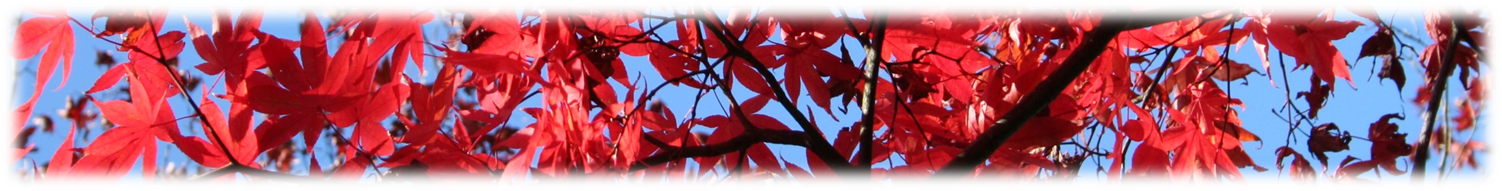 de kracht van Oost
Communicatie
Met de buurt
Met professionals
Met deelnemers
De Kracht van Oost is een project waarin Divers, Juvans, Cello, de Van Neynselgroep, de Reinier van Arkelgroep en BrabantWonen samen met bewoners uit de wijken Aa-wijk Zuid, Aa-wijk Noord en de Graafsebuurt Zuid werken aan de toekomst van maatschappelijke ondersteuning: door lokale samenwerking zorgen dat iedereen mee kan doen in de wijk.
de kracht van Oost